Demo
September 6, 2023
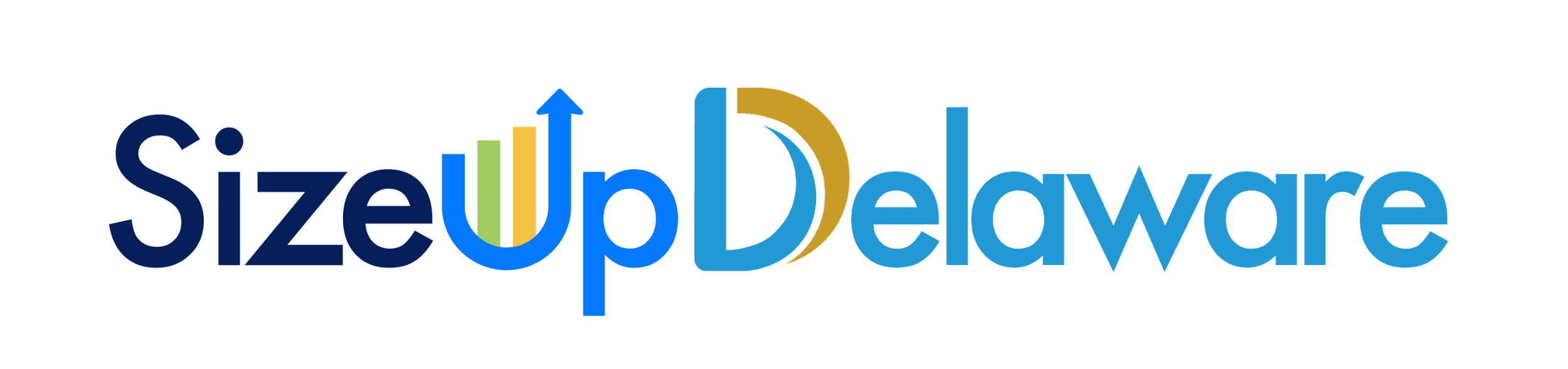 sizeup.info/delaware
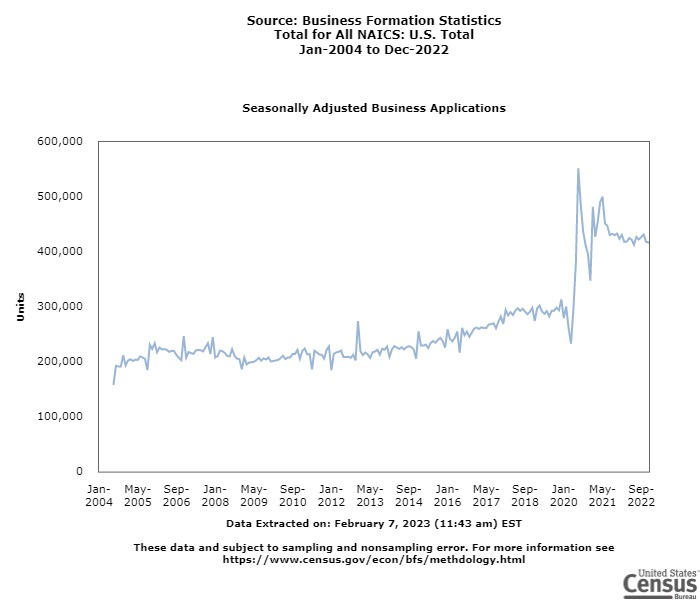 United States
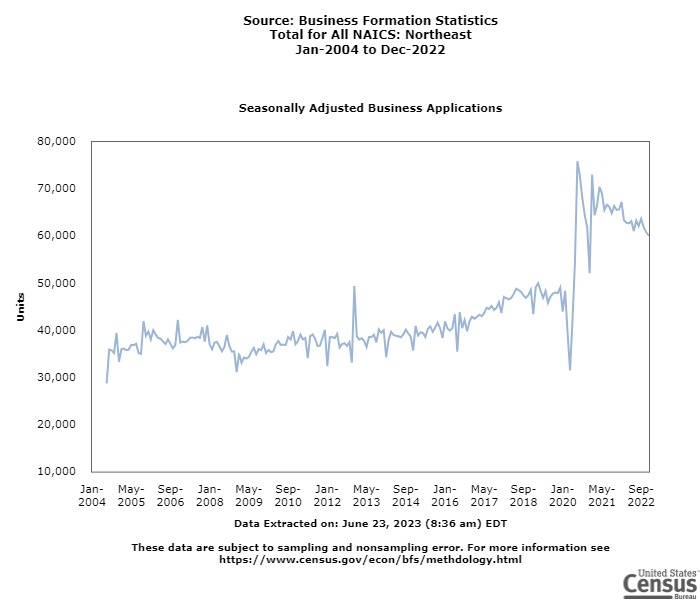 Northeast
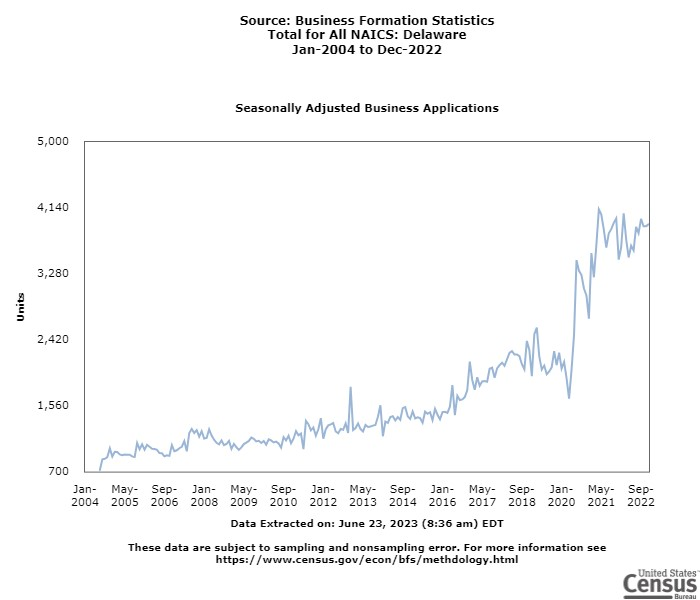 Delaware
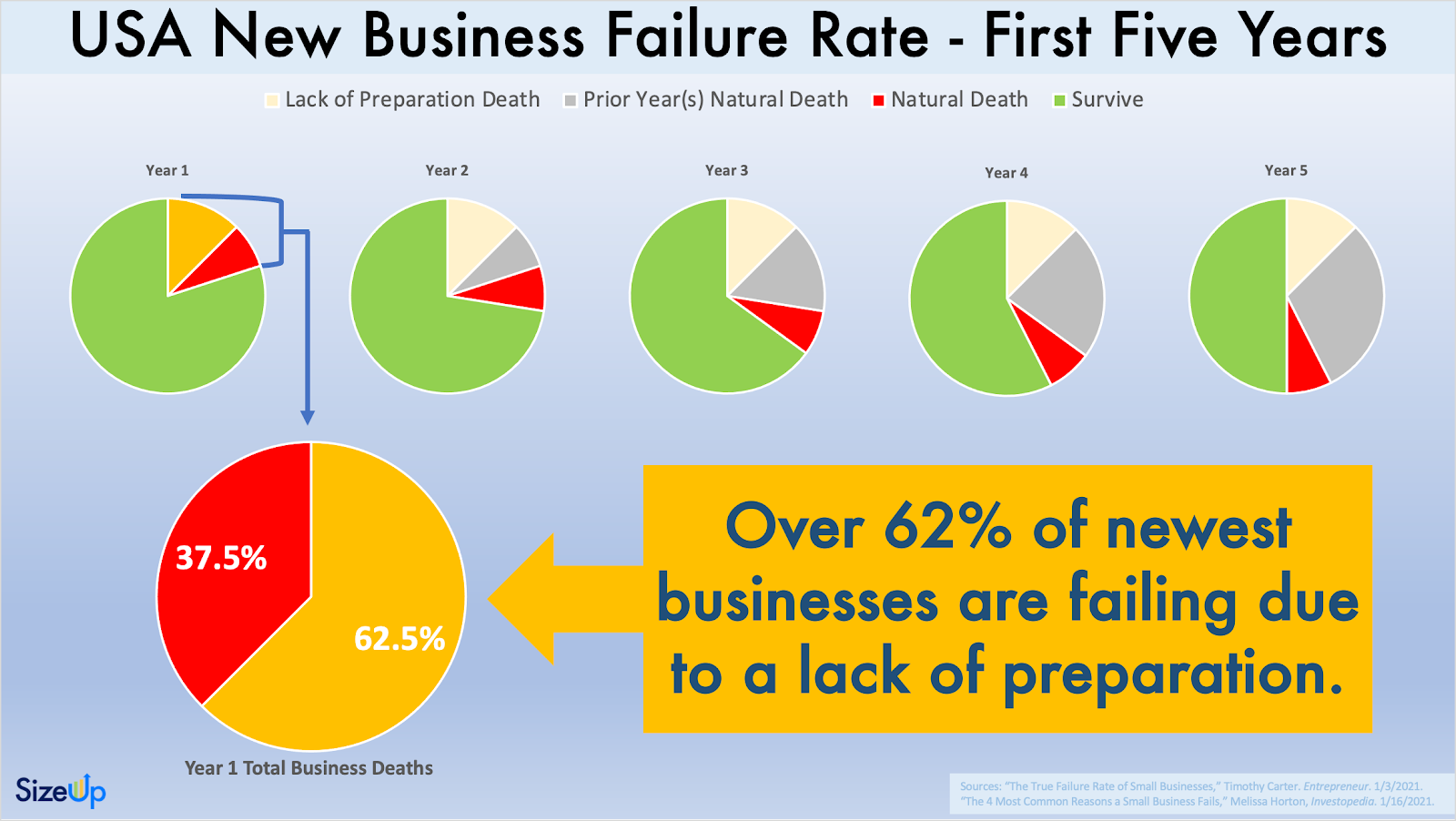 Same data BIG businesses use to optimize decision-making
Provides access after hours or weekends when businesses need it
Why An Online Business Intelligence Tool?
Simple to use
Report creator which can be used online to offline
Restaurants
Retail
Italian
Pizza
Automotive
Transportation
Vehicle Maintenance
Motor Repair
Nation
State
Metro
County
City
Neighborhood
My Business Ranking  
Objective data on how your business is performing versus industry competitors.
SizeUp Core Modules + Advanced Demographics
Competition  
Analyze your business ecosystem to discover potential customers, suppliers and competitors.
Advertising  
Maximize your marketing dollar by more accurately targeting your ideal customers.
sizeup.info/delaware
High-quality business intelligence data
Demographic
Industry
Geographic
Data
Transport.
Labor
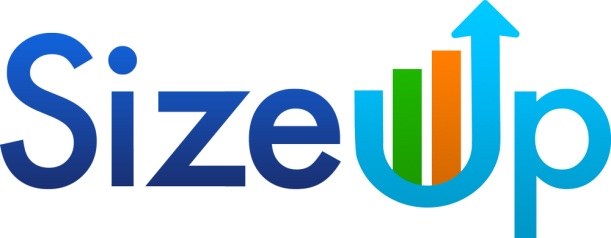 Consumer
Wage
Cost
© SizeUp | Confidential
Demographic
Industry
Geographic
Transport.
Labor
Consumer
Wage
Cost
© SizeUp | Confidential
Data Sources
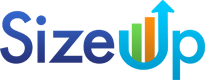 Demographic
Industry
Geographic
US Census
100s of public data sources
Google Maps
Bureau of Labor Statistics
Federal Business Filings
Bureau of Economic Analysis
Local Government
Internal Revenue Service
Professional Licenses
US Dept. HUD
Public
U.S. Patent Office
County Courthouse Filings
United States Postal Service
Proprietary
US EPA
Annual Reports
Medicare statistics
Internal
Commercial Data Providers
14M+ Businesses
Internal
© SizeUp | Confidential